５．計画策定にむけた、課題別の観点と取り組み事例
①　採用
取り組みにむけた観点
○　女性受験者の割合が低い採用試験区分はないか
○　募集段階で、女性志望者に対する広報活動の質・量に工夫が足りているか
○　女性採用者の割合が低く、恒常的な状態となっていないか
○　中途採用等を活用した女性の確保が図られているか
取り組み事例
●　女性大学等での女性を対象とした採用説明会の開催
●　採用説明会等で女性職員から説明をしてもらう
●　女性職員による採用面接の実施
●　将来を見据え、職種を問わず1人以上は女性を新規採用する
●　採用パンフ、HP等に仕事と子育てに励む女性の声や子育て支援制度を掲載する
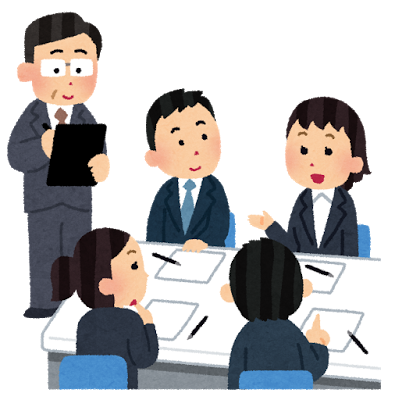 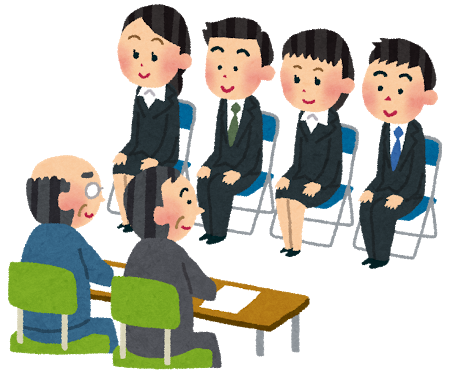 ②　職域拡大・計画的育成とキャリア形成支援
取り組みにむけた観点
○　若手のうちに男女平等な配置（業務裁量、権限を含む）と育成がされているか
○　出産・子育てに一定の時間的制約を前提とした女性職員の計画的育成が行われているか
○　同世代の職員間で、女性が男性に比して育成が遅れがちになっていないか
○　女性が出産・子育てをしながらキャリア形成するイメージ・意欲を持てているか
○　採用や昇任試験など、役職段階ごとの女性比率を勘案した場合、女性の十分な意欲が各段階で認められるか
○　周囲に女性管理職が少ないために、新人の女性管理職が自信を持ちづらい状況にないか。
○　臨時・非常勤等職員の業務内容や責任に応じて、当該職員の勤務能率を発揮する研修が行われているか。
取り組み事例
●　採用時に配属する職務分野について、男女で偏りがないよう配慮
●　将来の管理職候補となるべき女性職員の育成を図るため、財務、企画、対外折衝、危機管理等マネジメント能力が必要とされる多様なポストへの積極的な配置や政策形成能力が必要とされる自治体内のプロジェクトチームへの積極的な参画などにより、職域や活躍の場を拡大
●　女性職員向けの庁内公募を推進
●　全所属長に対して、「人事異動事務の手引き」や「管理監督者のための人材育成の手引き」を配布し、多様な職務経験を積ませるための職場配置のあり方等を指導
●　将来の管理職候補者を育成するため、女性職員の本庁課長・副課長・課長補佐・係長のライン職等への計画的かつ積極的な登用を推進
●　やる気や資質を備えた若い女性職員を早期に登用し、自覚やマネジメント能力の向上を図る等計画的な人事管理を実施
●　意欲のある女性職員について省庁・民間企業・他団体等への出向機会を積極的に確保
●　キャリアアップの意識を高め、リーダーシップ等の手法を身に付けることを目的として、女性職員のみを対象とした研修（幹部候補●　育成、能力向上等）の充実・実施や自治大学校の女性幹部養成支援プログラム・市町村アカデミー等の外部研修への職員の積極派遣
●　キャリア形成に関する意識を高めるため、ロールモデルとなる女性職員の活躍事例集を作成し、広く周知
●　管理職の女性先輩職員と若手職員の意見交換会の開催やメンター制度の導入等の相談体制の構築
●　女性職員交流セミナーを開催
③　登用
取り組みにむけた観点
○　女性管理職の割合が低い原因として、採用数が少なく女性職員の人材プールが十分でないのか、あるいは登用上の課題があるのか（女性職員の人材プールが十分でなければ主として採用段階に、ある程度蓄積されているのであれば主として登用段階に課題があるのではないか。）。
○　１つ下位の段階から昇任した者に占める女性職員の割合は、妥当なものとなっているか。
○　性別にかかわらない公正な評価・登用が各役職段階で行われているか。
○　中途採用者についても、管理職への登用の道が開かれているか。
取り組み事例
●　都道府県・政令市、67団体中35団体で女性登用に関する数値目標を設定（うち課長級以上：27団体）（2014年4月1日現在）
●　将来指導的地位を担うことが期待される女性職員の人材プールを確保
●　出産・子育て期等を迎える前、又は出産・子育て期等を越えてから、重要なポストを経験させるなど、柔軟な人事管理を実施
●　育児期に昇任を希望しなかった等の理由により、結果として昇任が遅れている女性職員についても、多様な職務機会の付与や研修等の必要な支援を行い、昇進に必要な意欲と能力を向上
●　新たな女性幹部ポストの開拓、女性技術職員の幹部登用の実施
●　部長級職員に毎年度１人は配置
●　全ての職場に複数の女性職員配置をめざす
●　育児等の事情により広域転勤が困難な場合、当該勤務地で昇任させるなど、人事上配慮。きわめて優秀な女性職員で、家庭事情等により昇任速度が遅れている場合に、「飛び級」的な昇任管理を実施
●　管理職昇任試験の対象となる女性職員全員に対し積極的に受験するよう意識付けを実施
●　子育て中の職員でも昇任試験に挑戦しやすいよう、試験内容や実施日の変更等、昇任試験を柔軟に運用
●　女性職員の昇任試験受験率が低いことから、係長昇任選考に推薦制を導入
●　昇任試験の受験を申し込まない職員でも、一定条件を満たせば、任命権者が昇任の適性試験を実施し、適性があれば登用する仕組みを創設・実施
④　長時間勤務の是正等の男女双方の働き方改革
取り組みにむけた観点
○　長時間勤務の背景として、長時間勤務を行うこと自体が評価されたり、アウトプットのみが評価され、時間当たりの生産性が無視されるような職場風土になっていないか。
○　長時間勤務が、個々の職場だけでなく、組織全体の問題としてとらえられているか。
○　生産性の高い働き方の実現に向け、業務の優先順位や業務プロセスの見直し等に向けた取組は行われているか。
○　長時間勤務ゆえに仕事と生活の両立が困難となっていないか。
○　必要な時に休みが取れる職場となっているか。
○　長時間勤務ゆえに仕事と生活の両立が困難となっていないか。
○　管理職が長時間勤務であり、女性職員にとって、仕事と家庭の両立がしにくく昇任希望を持ちづらいような状況となっていないか。
○　柔軟な働き方（テレワーク等）ができる職場となっているか。
取り組み事例
●　行財政改革の柱として、「ワークライフバランスの推進」を掲げ、推進方針や行動原則等（推進項目：時間外勤務の縮減、年休取得、男性職員の育児参画の促進など）を策定して実践
●　ワークライフバランス推進月間（８月）、「育児・家庭の日」（毎月19日（いくじ）～22日（ふうふ））等を設定し、定時退庁の雰囲気醸成
●　時間外勤務を縮減するため、全庁一斉定時退庁日（ノー残業デー）やそれ以外の「育児の日（毎月19日）」、「ワークライフバランス推進デー」等の設定と実施の徹底、年次有給休暇の取得促進
●　女性の活躍及び男女のワークライフバランスの確保を進め、限られた時間を効率的に活かすことを重視する管理職を人事評価において適切に評価
●　職員の意識啓発としてのセミナーや研修の実施
●　効果的かつ効率的な事務執行の観点から、所属全体での業務管理意識を持ち、係や担当の枠を越えてワークシェアリングを図るなど、TQM（Total Quality Management）による業務管理を実施
●　ワークライフバランス実践モデル部署の設定と実践の検証等を通じた業務改善の実施
●　勤務時間外にかかる会議開催を極力避ける
●　ゆう活（夏の生活スタイル変革）、原則全ての職員を対象とするフレックスタイム制度の導入・拡充の検討、テレワークの推進等による働き方改革の推進
●　在宅勤務やサテライト勤務等のテレワークの環境整備・試行実施（検証）・本格導入
●　必要に応じた早出遅出勤務や短時間勤務制度の積極的活用
●　勤務時間外に対外的な会議やイベント等がある場合は、勤務時間の繰上げ・繰下げにより長時間勤務を抑制
●　産休育休中の職場パソコンのリモートアクセス等の庁内システム接続による情報共有（在宅勤務システム活用）による職場復帰のフォローアップ
⑤－1　家事、育児や介護をしながら活躍できる職場環境の整備
取り組みにむけた観点
○　男女が共に両立支援制度を利用できる（利用しやすい）状況にあるか。
○　出産・子育て等をしながら働き続けることを支援する職場風土であるか。また、「仕事」と「家庭」の両方において女性のみならず男性も貢献できる職場風土となっているか。
○　育児休業の取得が昇任・昇格に影響していないか。
○　出産・子育て期等に入る以前に、女性職員が、仕事と家庭を両立しながらキャリア形成を重ねるイメージを持つことができているか。
○　子育て等を行う職員が、時間制約を有するがゆえに、他の職員と同様のやりがいのある職務を担うことが困難になっていないか。
○　様々なハラスメントはないか。また、ハラスメントの要因ともなり得る固定的な性別役割分担意識はないか。
取り組み事例
【男性の家庭生活への関わりを強化】
●　男性職員の育児休業・育児休暇の自主的な取得の促進
・ 取得率に関する目標を設定
・ 男性も家事や育児に参加できるよう、育児休業等の制度周知、男性職員による育児計画書の作成、子どもの発達段階に応じた休暇・休業制度の取得例・育児体験記の紹介（庁内イントラネット）や
「イクメン実践講座」等を通じた意識啓発
・ 男女いずれか一方に偏らない事務配分等の均衡確保など、双方が働きやすい環境を整備
・ 男性職員の子育て休暇取得促進実施要綱等を定め、妻が出産予定又は子供が生まれた職員の所属長に対し、育児休業等の取得に資する職場配慮や積極的な取得促進を通知にて依頼
【職場理解・風土の醸成と環境の整備】
（適正な取扱い）
●　育児休業や育児短時間勤務等の両立支援制度を利用したことのみにより、昇格・昇任に不利益とならないよう配慮
（子育てハンドブック・マニュアル等の作成）
●　休暇・休業制度や各種申請手続き等をまとめた「職員の子育て応援ハンドブック」を作成し、庁内LAN等に掲載
●　管理職員のための「子育て職員への対応マニュアル」を作成・配布
⑤－2　家事、育児や介護をしながら活躍できる職場環境の整備
取り組み事例
（研修の実施）
●　管理職員を対象に所属職員が安心して育児休業できる環境づくり等の意識改革や各職場でのマネジメント・課題検討に資する研修を実施
●　育児関連の諸制度周知、休暇等の取得促進、職員の意識醸成を目的とした各職場内研修（総務課担当職員による出前研修等も含む）を実施
（相談体制の整備）
●　子育て経験と他の職員の子育て支援に意欲のある職員を「相談員」等として選任し、各所属で子育て中の職員が相談しやすい体制を整備（相談員一覧の庁内イントラネット掲載、面談や電話等での相談が可能）
（環境整備）
●　子育て中の職員を自宅から通勤可能な所属へ配置するなど、働きやすい環境確保に可能な限り配慮
●　妊娠した職員又は配偶者が提出する育児支援制度利用プランの作成や所属長との面談の実施など、所属職員が休暇等を取得できる環境や体制を所属長が整備
【育児休業取得職員の職場復帰支援策】
（育児休業前）
●　出産・育児によるキャリアの中断を防ぐため，本人・上司・配偶者を対象としたキャリア支援研修を実施
（育児休業中）
●　外部接続による庁内ＬＡＮデータベースを利用可能とし、育児関連制度、セミナー・研修等の情報をメール配信
●　産休育休中職員のキャリア形成支援（研修受講時の保険加入・託児サービス提供、ｅラーニングや通信講座受講機会の提供）
●　復帰座談会や「子育て支援サロン」等を開催し、育休中の職員同士、職員・職場との情報交換や既育休取得者の復帰にあたっての経験談を共有する機会を設けるなど、相談体制を構築
●　復職前に職場の雰囲気や仕事に慣れることを希望する職員を対象に「イーズ出勤（育児休業職員の職場復帰訓練）」制度を導入（育休中に実施するため、無給）
●　育児休業中の職員の支援担当者を指定
（育休修了後）
●　仕事と育児の両立等に関する復帰後の職場内研修の充実等
⑥　非正規労働者
取り組みにむけた観点
○　非正規労働者の部署や職種ごとの男女比率や選考の過程において偏りがないか。
○　育児・介護・病気などの休暇制度を認知・活用できているか。また、正規・非正規で制度に差異がないか
○　非正規労働者の業務内容や責任に応じて、当該職員の勤務能率を発揮する研修が行われているか。
○　定期健康診断の内容や基準に差異がないか。
取り組み事例
●　採用計画の再考と正規化枠や社会人枠の拡大
●　育児・介護休業制度の充実と周知徹底にむけた説明会の開催
●　各種休暇・休業の利用率把握と、利用しやすい環境にむけた職場環境の整備
●　非正規労働者も対象に含めた業務研修に変更し、時間内に開催
●　女性職員交流セミナーを開催
●　定期健康診断の受診率の向上と、内容の標準化を実施